Borrell Compass
Measuring Market Share – traditional and online media
Analysis of spending shifts by media – a category view
Retail Tire Category – spending -changes
Getting in the door with prospects – &understanding budget allocations
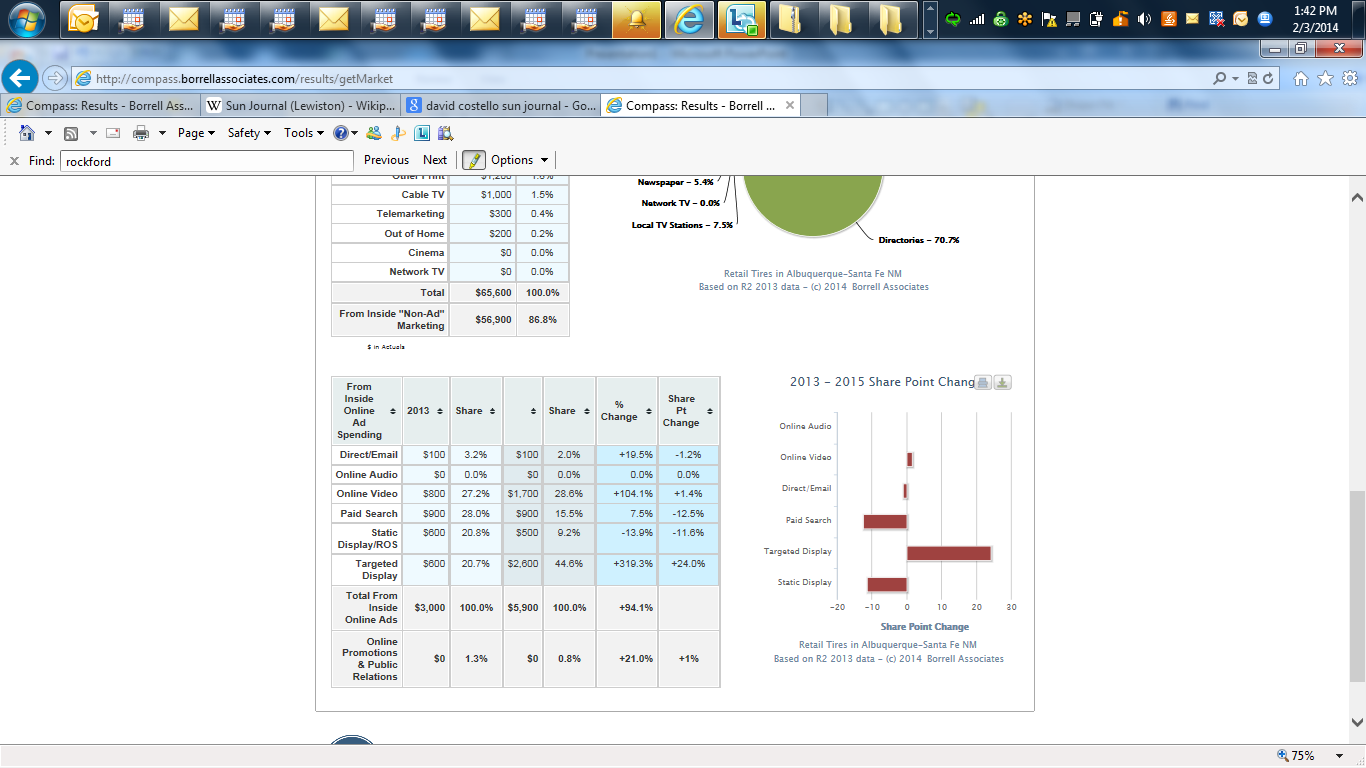